This slide deck was created by UCONN faculty 
Leanne Adams, Accounting Department. 

Leanne is using it in her class to communicate about SETs, typically later in the semester.  It is not the only opportunity that students have for  giving her feedback. She is setting the tone from day one and is encouraging feedback often and in different ways. 

If you like to brainstorm ideas for your class  request a CETL consultation
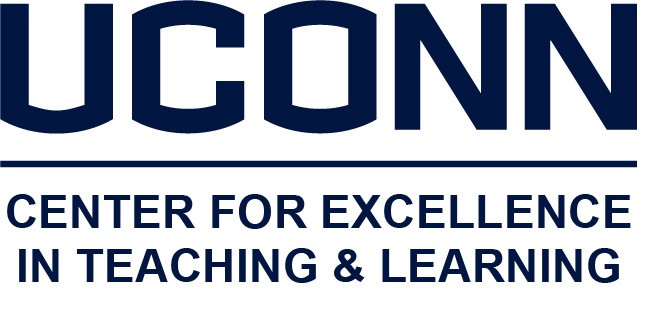 SETs: Getting better together!
You will be getting and giving feedback throughout your life and career!  Providing effective feedback is an important life skill!
UConn SETs are:
Anonymous   	your responses aren’t linked to your Student ID
Confidential   	only released to the instructor and his/her unit head
Not released until grades are submitted
SETs: Getting better together!
UConn SETs are based on a five-point scale:
Only choose “not applicable” when the question is not relevant to your course or instructor.
Choose “Neutral” only when you feel that your response is truly between the two endpoints
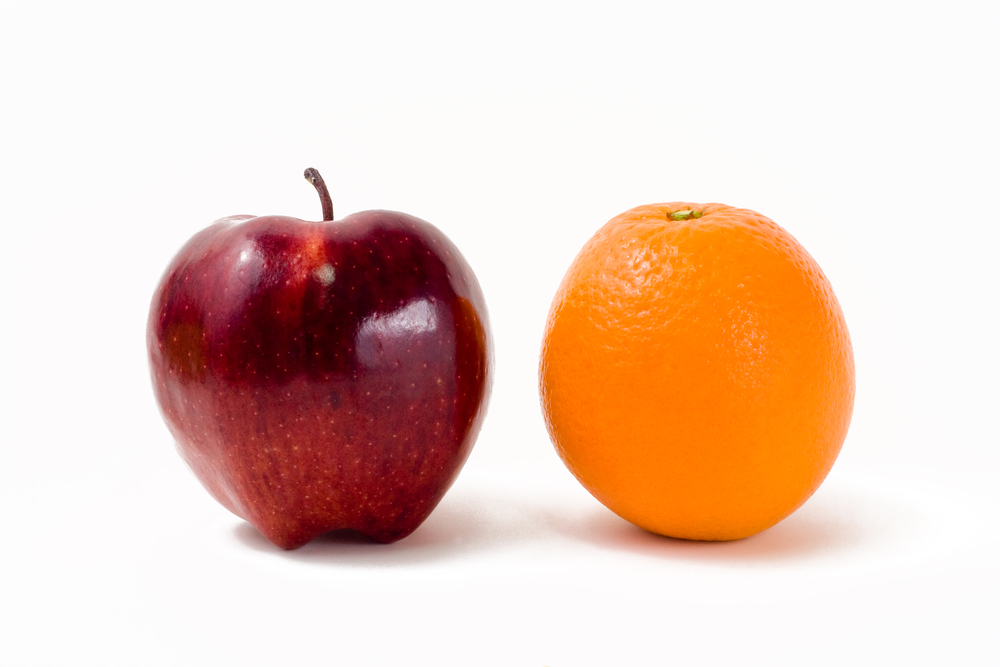 We can’t help but make comparisons – but remember that your comparison group should only be other professors and courses at the University level.
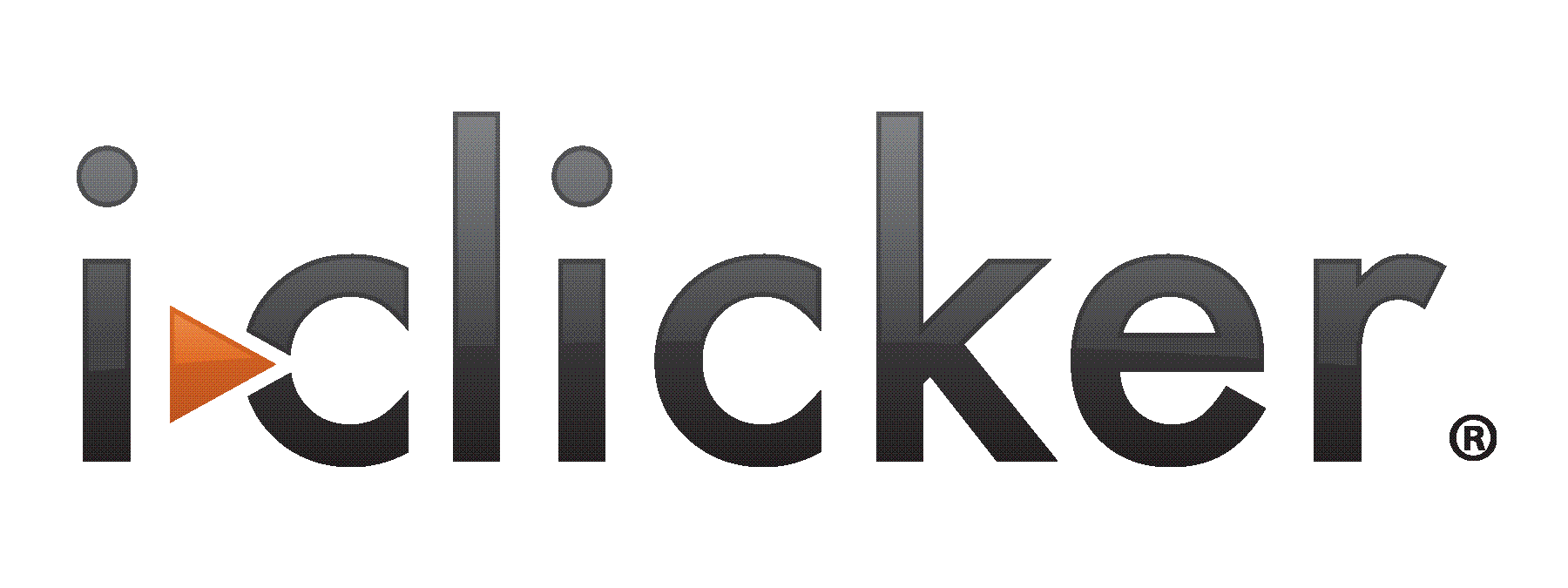 UConn SETs are
Released to instructors before grades are submitted.
Anonymous and confidential.
Based on a 6-point scale so you are forced to “choose a side.”
A and B
B and C
True or false: when providing feedback, I should compare my UConn course and instructor to my high school experiences.
True
False
SETs: Getting better together!
Instructors often find students’ written comments the most valuable element of course evaluations!
When writing comments:
Be specific and provide examples
help instructors understand how their specific instructional choices facilitated or hindered your learning
Be respectful
Comments should be related only to your learning experience
It is not helpful to comment on your instructor’s appearance
derogatory comments or criticisms based on race, religion, gender, sexual orientation, etc. are NEVER appropriate
SETs: Getting better together!
When writing comments:
Be sensitive about comments related to personal traits, such as an accent or perceived unfriendliness
focus on behaviors that can be improved and how your learning would benefit
Focus on observable behaviors or specific aspects of the course
Describe the situation you are commenting on for helpful reference.
Offer alternative solutions or suggestions to address your critiques
This helps the instructor when planning the course for the following year.
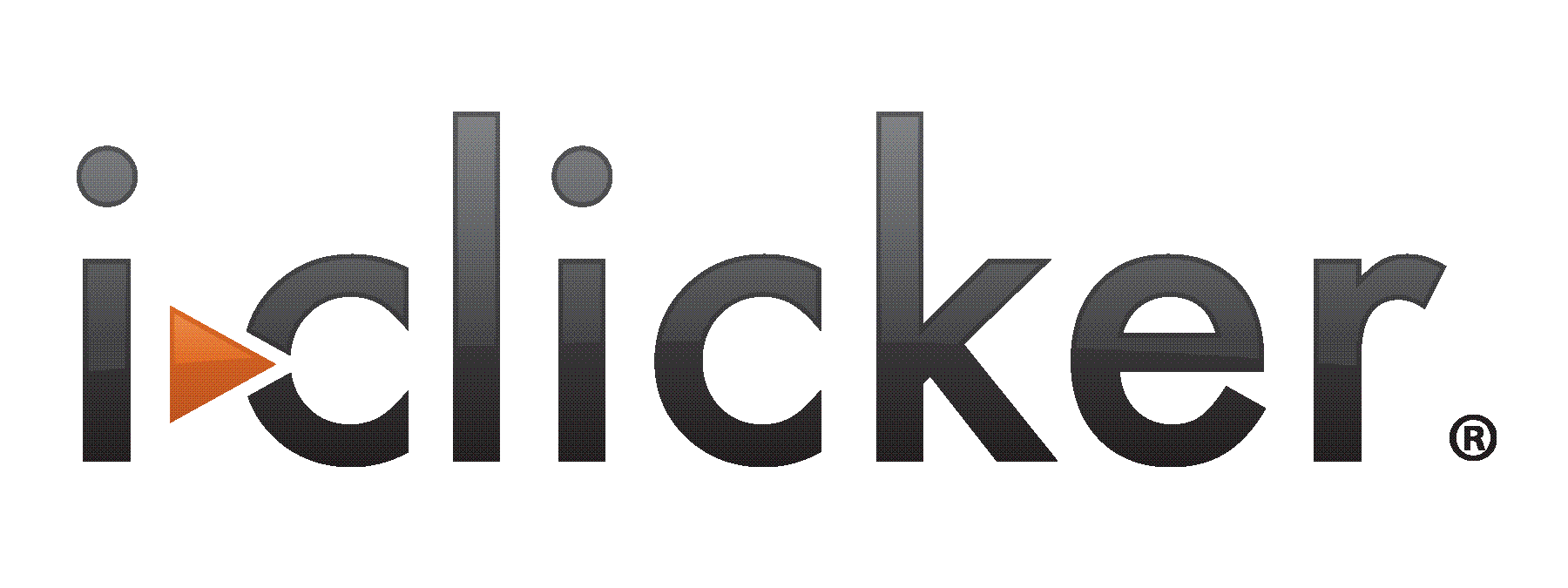 Which of the following is an example of useful, constructive feedback?
Find a better room for lectures.
Professor is boring, disorganized and should retire.
I can’t understand anything he/she says.
Timely feedback with weekly quizzes would have guided my progression in the course.
Instructor was fantastic.
SETs: Getting better together!
Find a better room for lectures.  
This aspect of the course is not within the instructor’s control; the comment does not provide actionable feedback.
Instructor was fantastic.  
Give specific examples of what made this instructor so effective: “the lecturer was very knowledgeable and good at linking the material with real-life examples,” or “the instructor was available to explain things that I was unsure of in a timely manner.”
Thank you for your attention!  
Your SET responses are valuable to me and to other students, as they can influence instruction at UConn.  Future students will rely on your feedback, just as students before you had the opportunity to impact what you are experiencing. We will now take time in class to collect your input.  
Thank you for your thoughtful feedback; 
I look forward to hearing and learning from you!
Professor is boring, disorganized and should retire.
  Instead describe actions or behaviors that would increase your interest in the subject: “Professor X should try to engage students by…” or “Lectures would be improved if the instructor updated the materials or increased student activities in class.”
I can’t understand anything he/she says.
  Indicate what the instructor could do to help you understand: “he/she could slow down to explain jargon we don’t yet understand” or “Providing notes to the class ahead of time would help me follow the material during the lecture.”